Особенности  в работе учителей начальных классов при реализации регионального компонента в урочной и внеурочной деятельности
Учитель начальных классов:
Гриневич Ирина Сергеевна
Тематика НРК на уроках русского языка в 3 классе
Нина ПикулеваНаша семья
Семь плюс я.У нас в семьеРаботают все:Кто на ферме,Кто в поле,Кто учиться в школе.А сестричка ТомаИ бабушка- дома.У них заботНевпроворот!Семь плюс яБольшая семья.
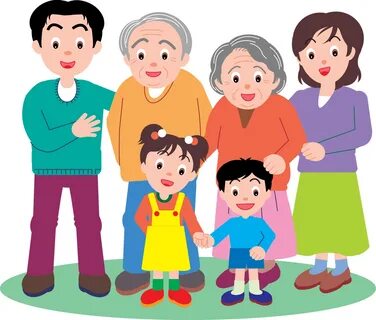 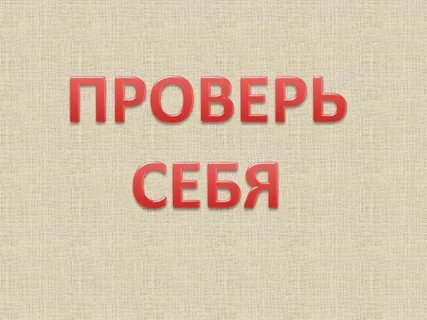 У нас, на ферме, в поле, в школе, у них.
Ремесла народов Южного Урала
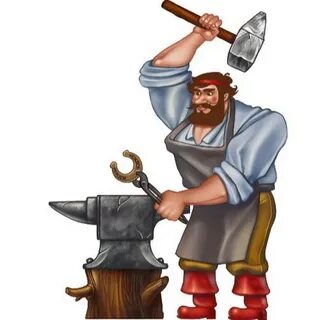 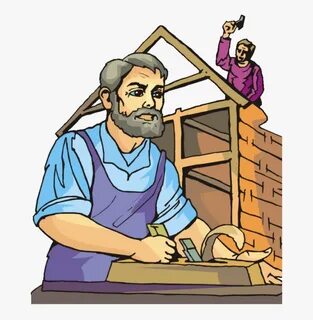 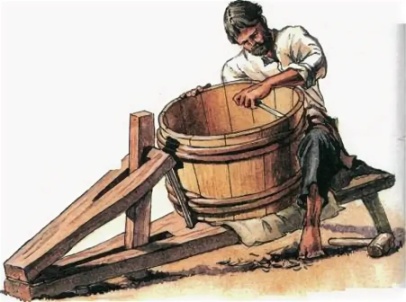 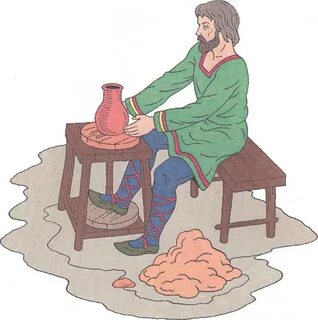 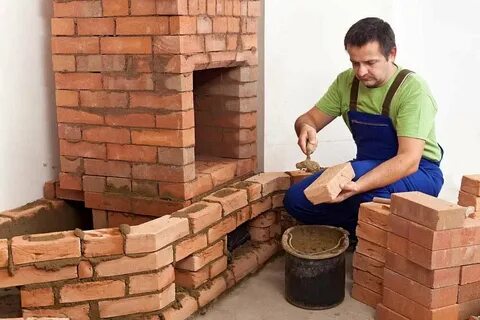 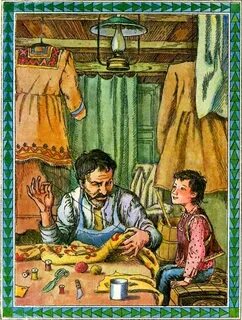 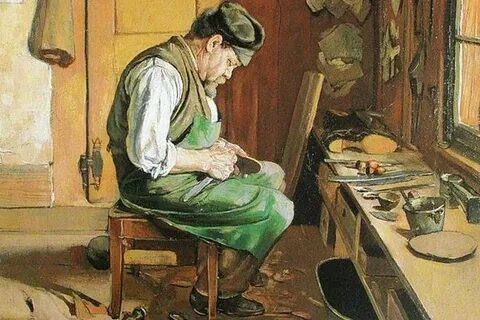 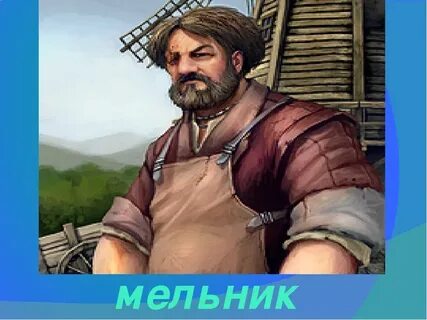 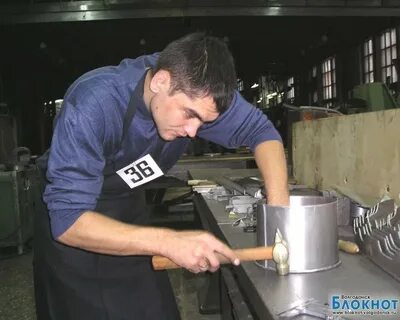 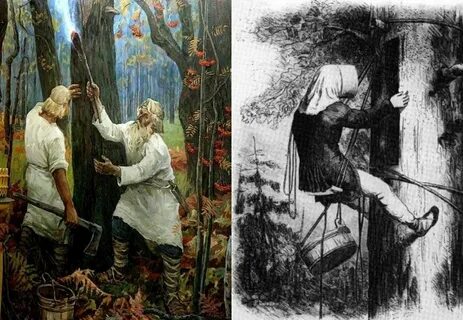 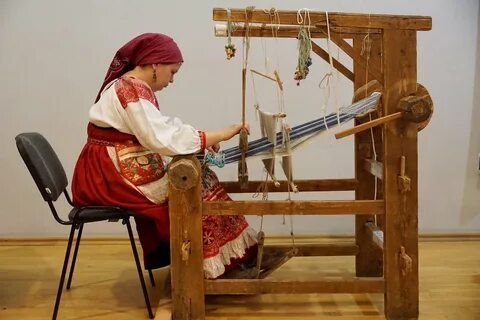 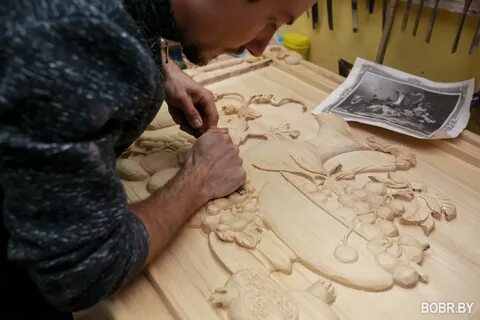 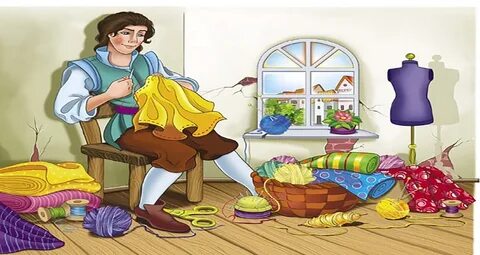 Плотник, кузнец, гончар,  бондарь, печник, жестянщик, чеботарь, мельник, скорняк, ткач, резчик, бортник, портной.
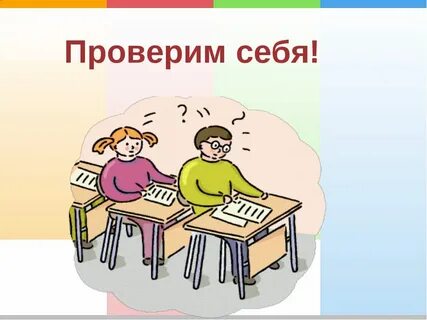 Бондарь, бортник, гончар, жестянщик, кузнец, мельник, печник, портной, плотник, резчик, скорняк, ткач, чеботарь.
Ель
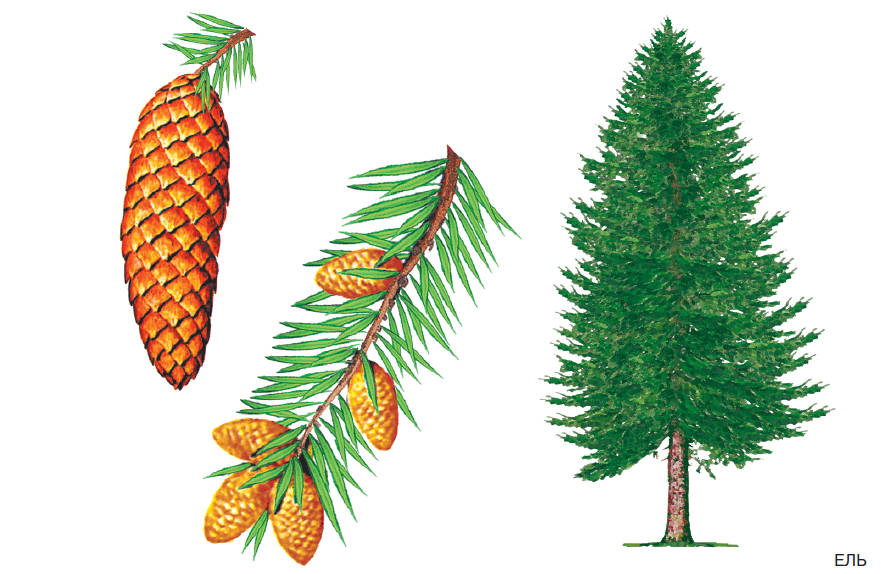 Ель – (какое?) дерево.  Ствол крупный, (какой?). Хвоинки колючие, (какие?). Шишки у ели узкие и (какие?). Из семян вырастают молодые нежные (что?). Древесина идёт на изготовление бумаги, мебели.
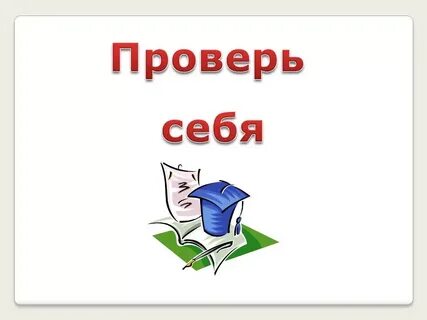 Ель – вечнозелёное дерево.  Ствол крупный, прямой. Хвоинки колючие, острые. Шишки у ели узкие и длинные. Из семян вырастают молодые нежные ёлочки. Древесина идёт на изготовление бумаги, мебели.
На озерах Увильды, Чебаркуль,  Кисегач 58 островов. На Увильды их 38, на озере Чебаркуль – 9. Сколько островов на озере Кисегач?
Чебаркуль -9 островов
Увильды- 38 островов
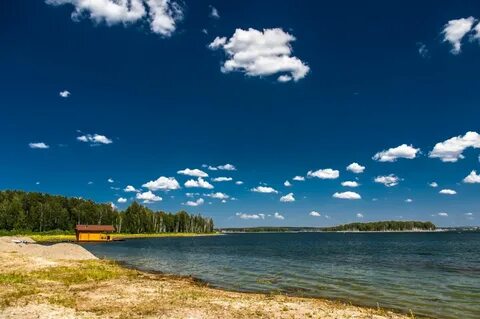 Всего -58 островов
Кисегач- ? островов
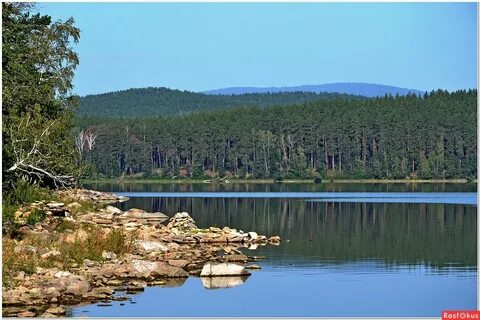 Краеведческие материалы
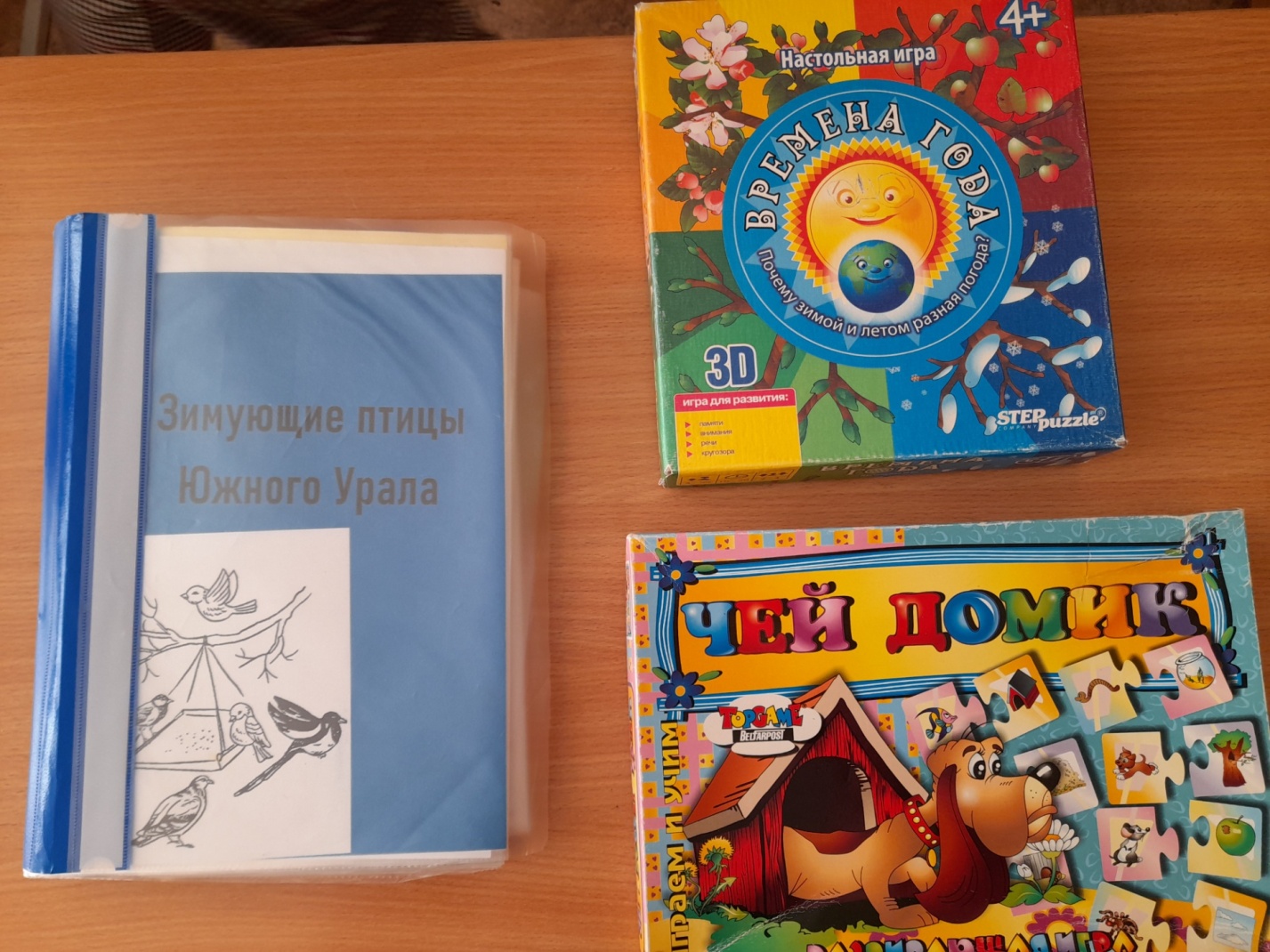 «Эколята»
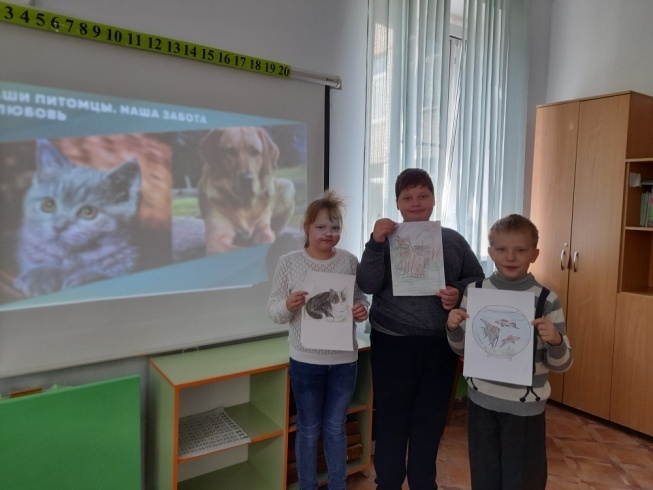 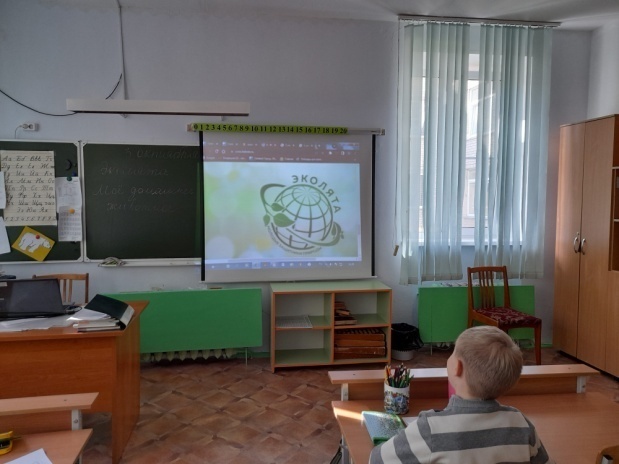 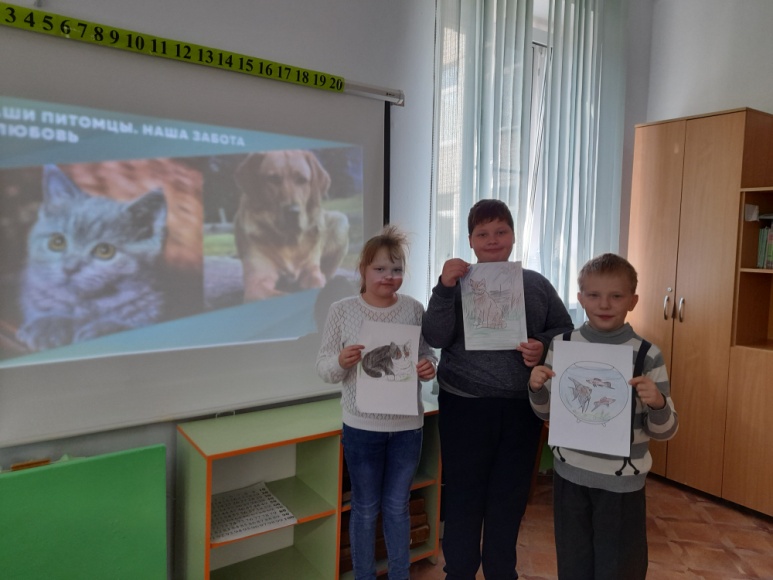 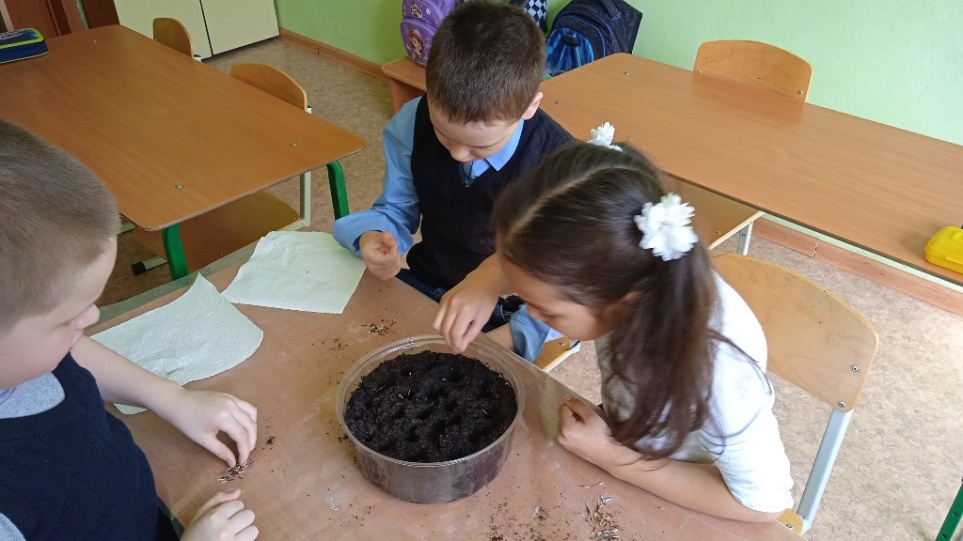 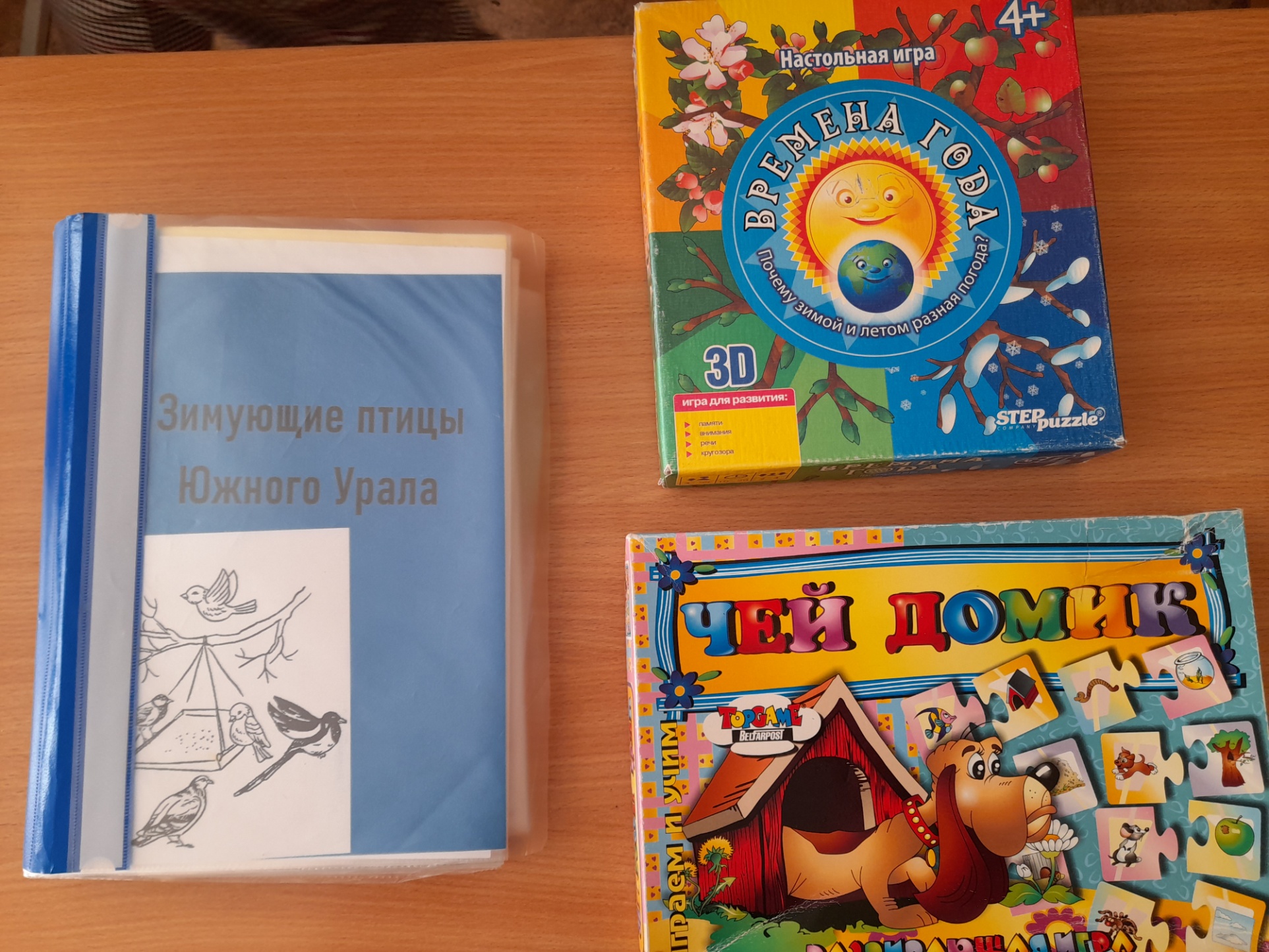 Конкурс рисунков«Край родной, как сердцу дорог ты!»
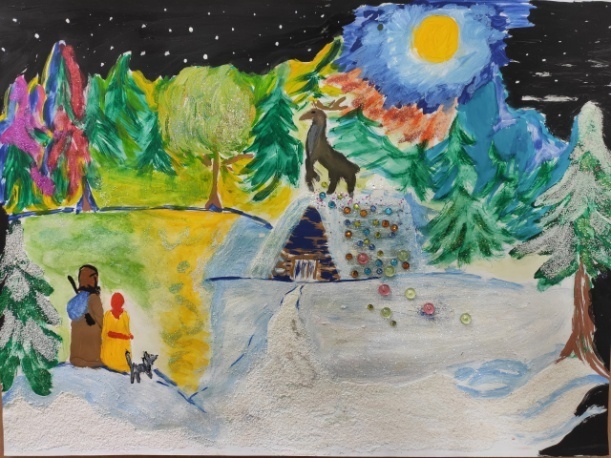 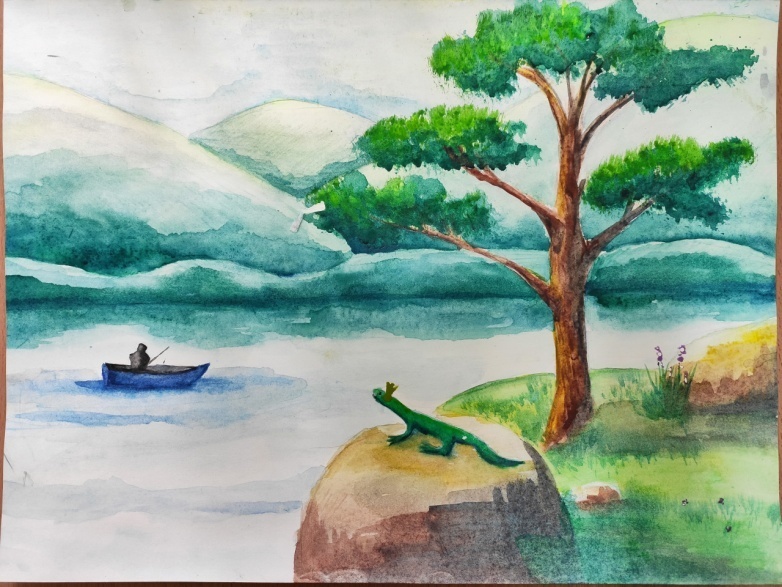 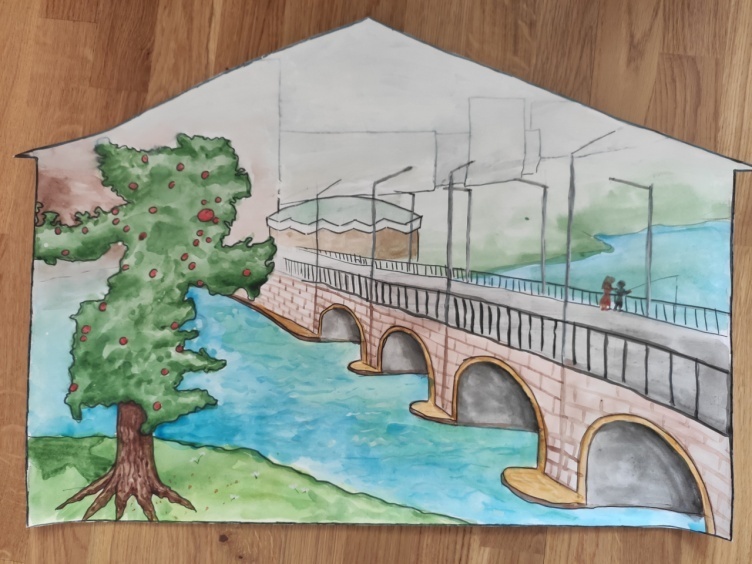 «День Земли»
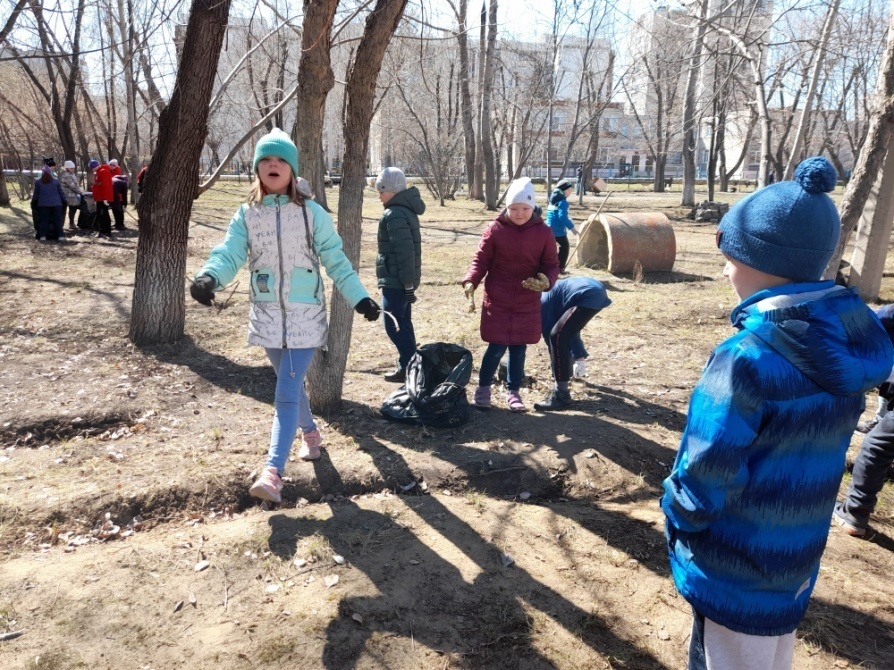 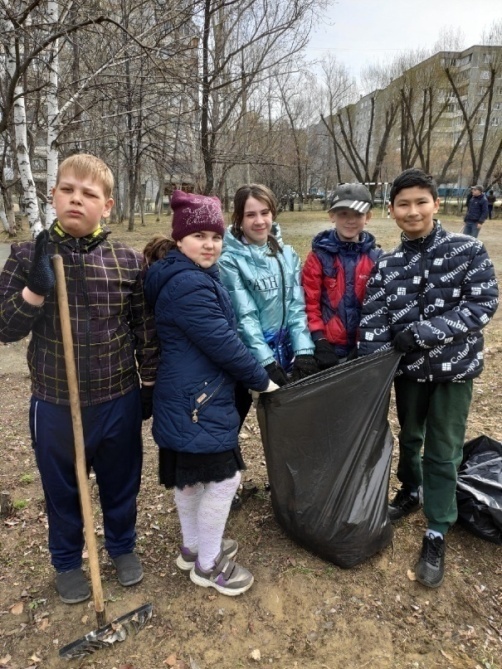 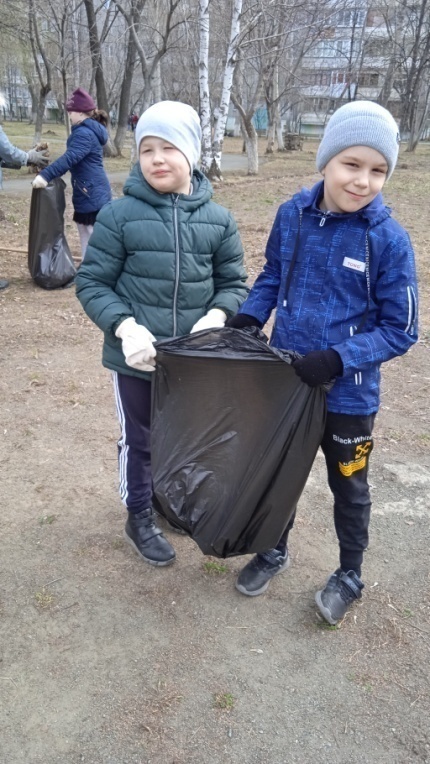 Неделя краеведенияВыставка работ о Челябинске
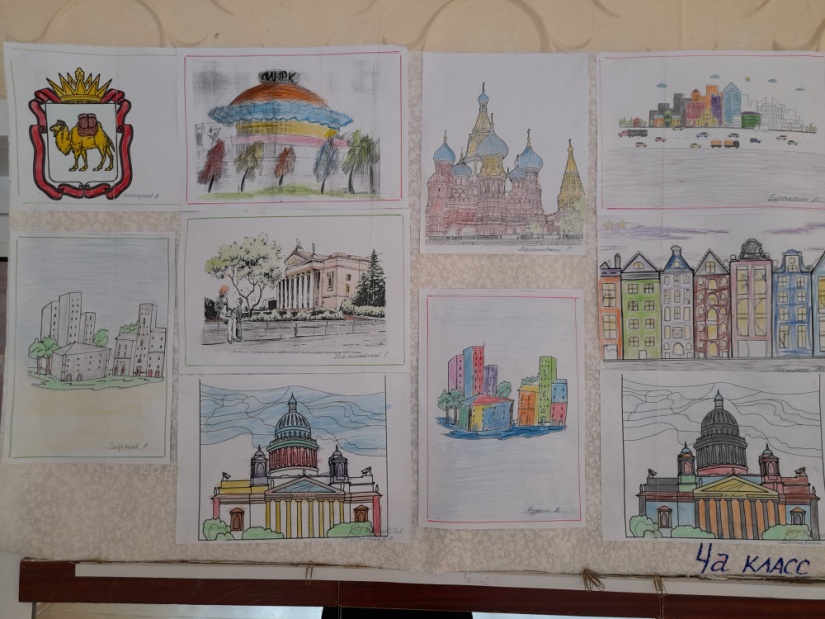 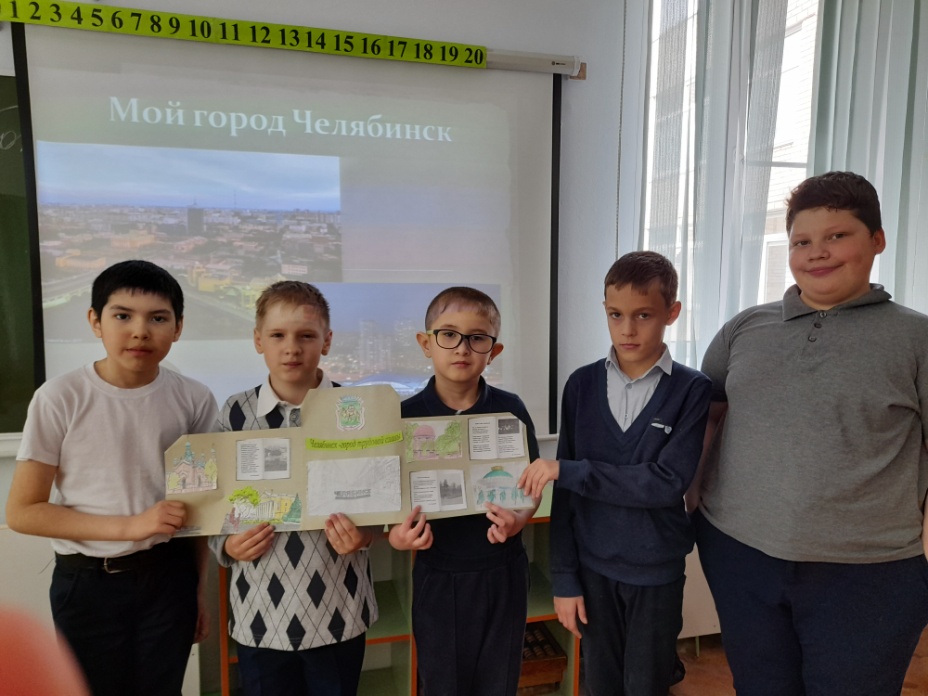 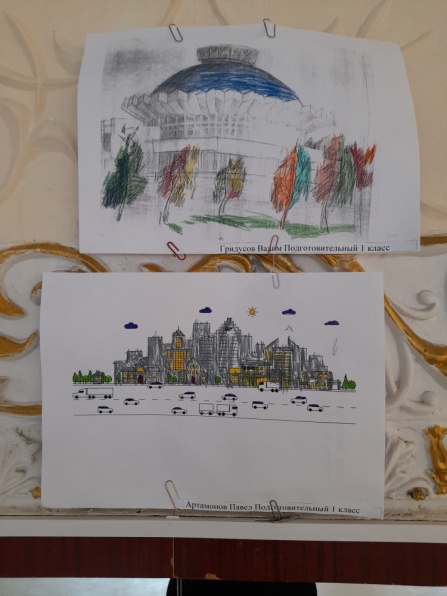 Школьный музей
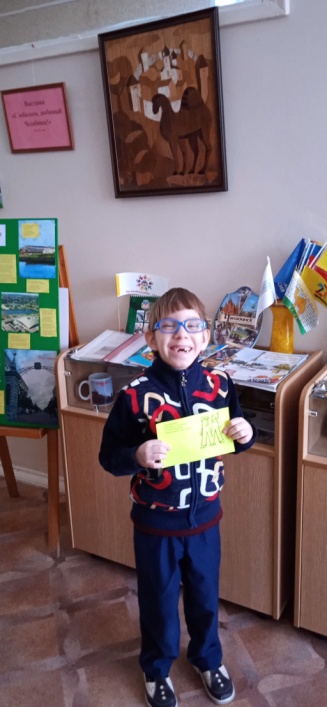 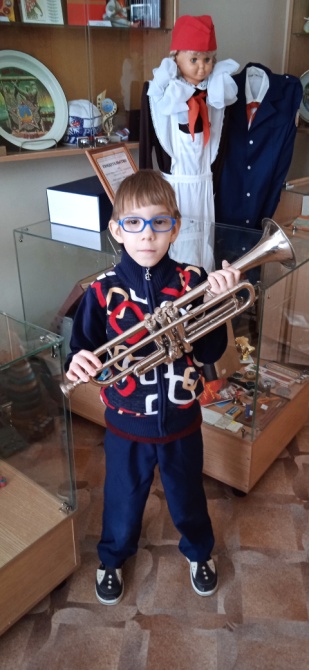 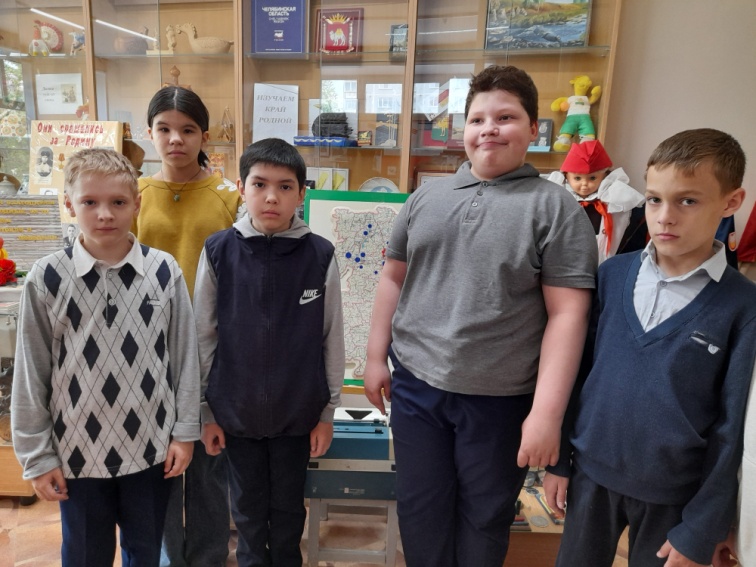 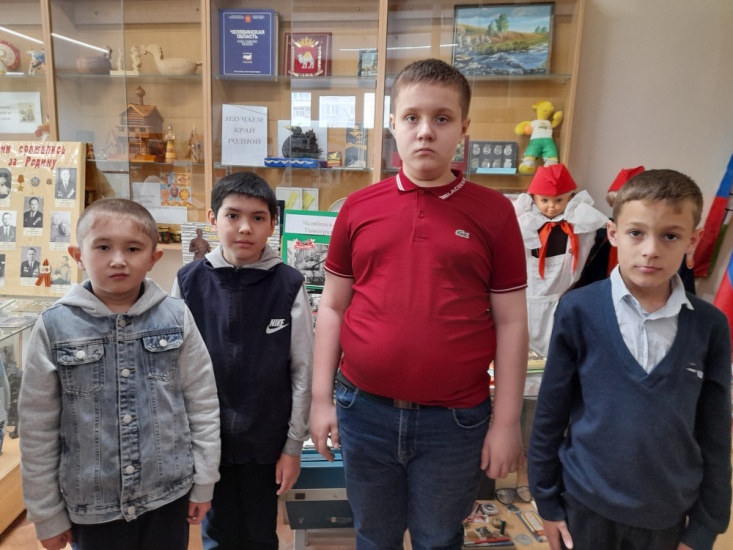 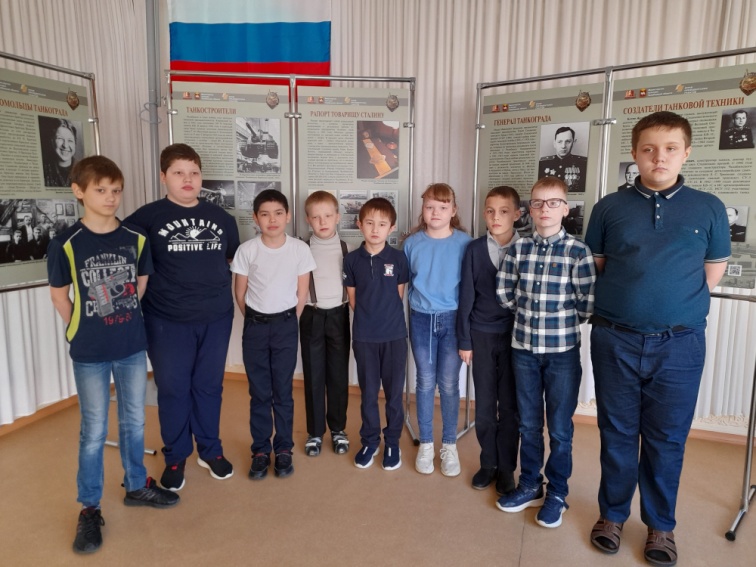 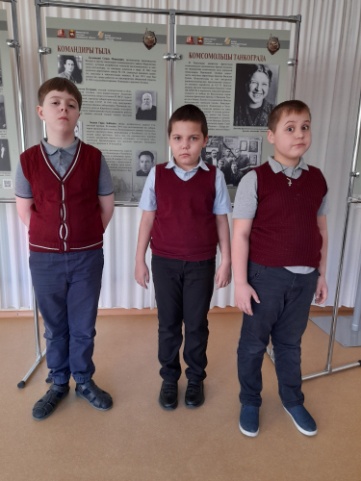 Мероприятия в школьной библиотеке
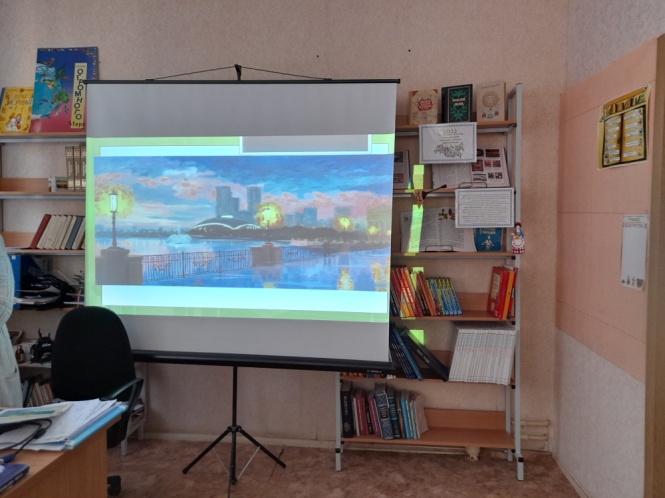 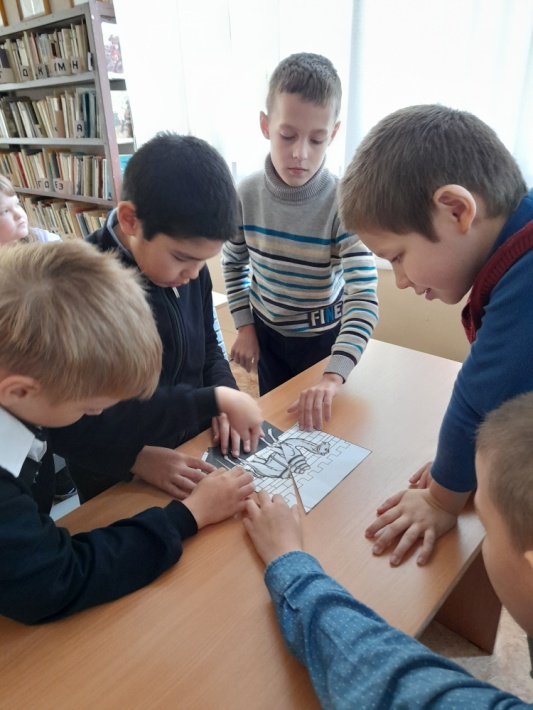 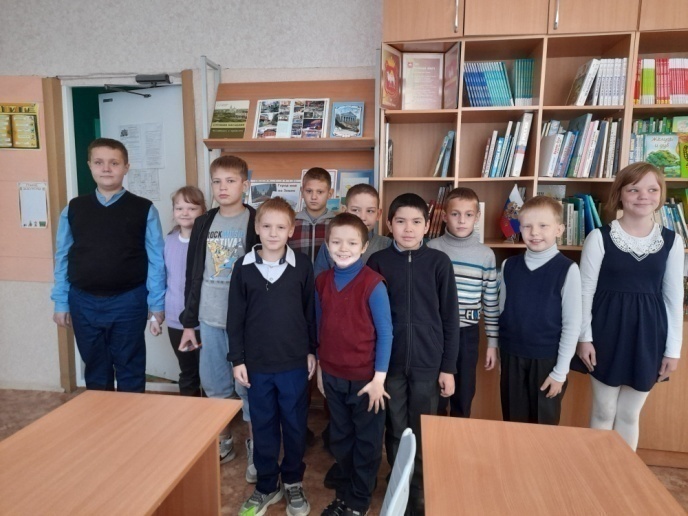 Подвижные игры
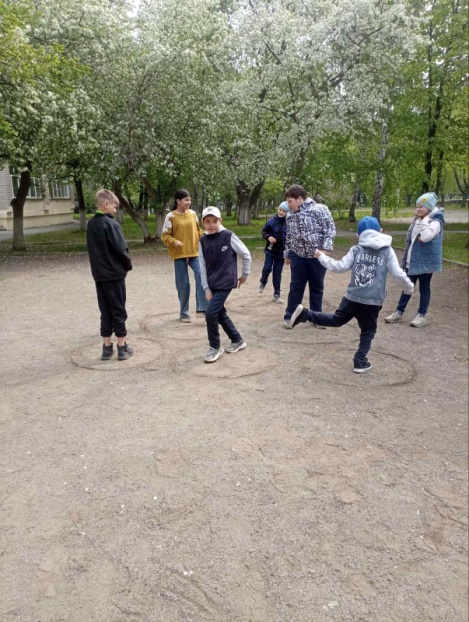 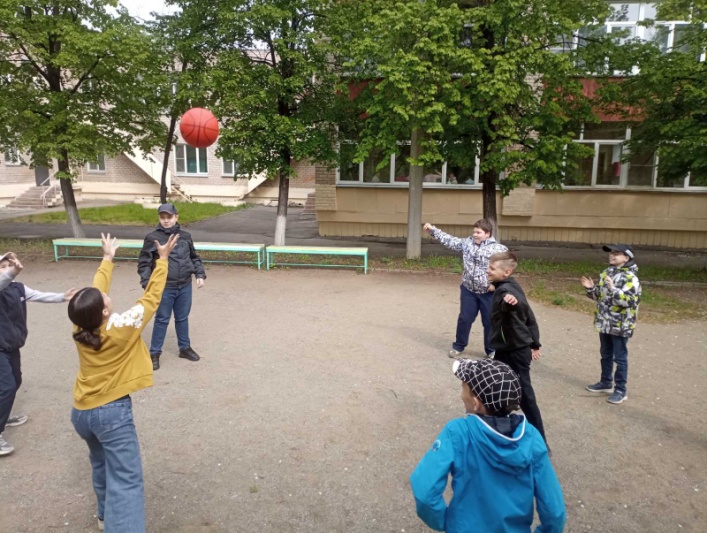 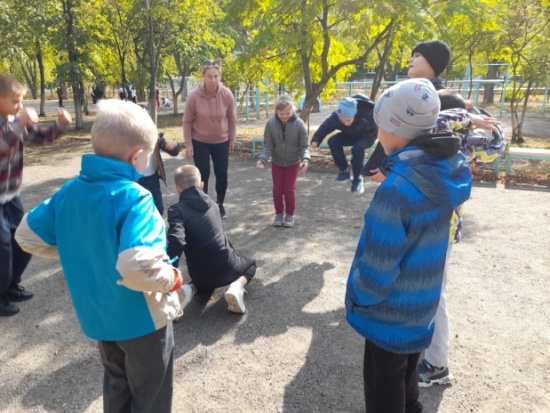 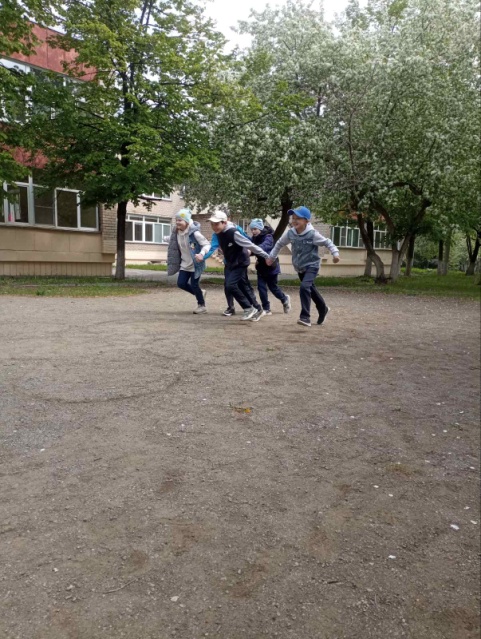 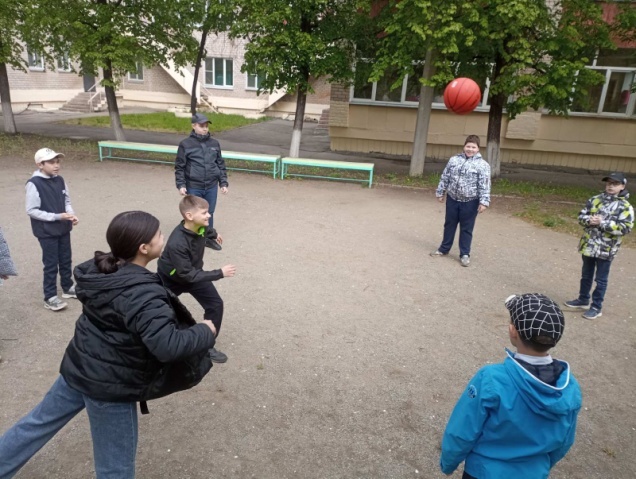